Image search in the Global Brand Database
Internet
April 2020
Sandrine Ammann	
Marketing & Communications Officer
If you can hear me and see my screen, please click the raise hand button
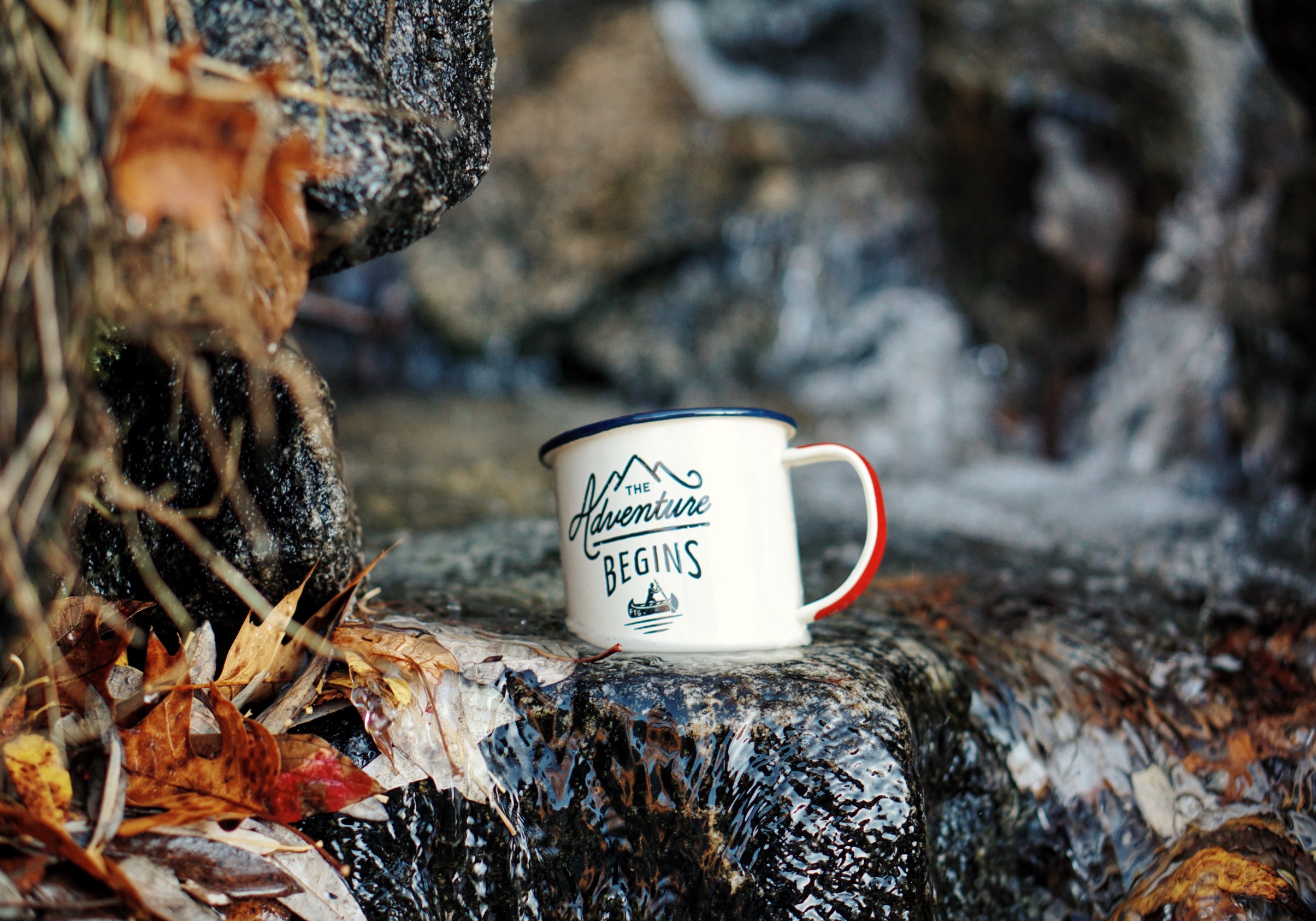 Questions/concerns
gbd@wipo.int
Agenda
Image search
As a user
History
Webinar

Q&A
Image search
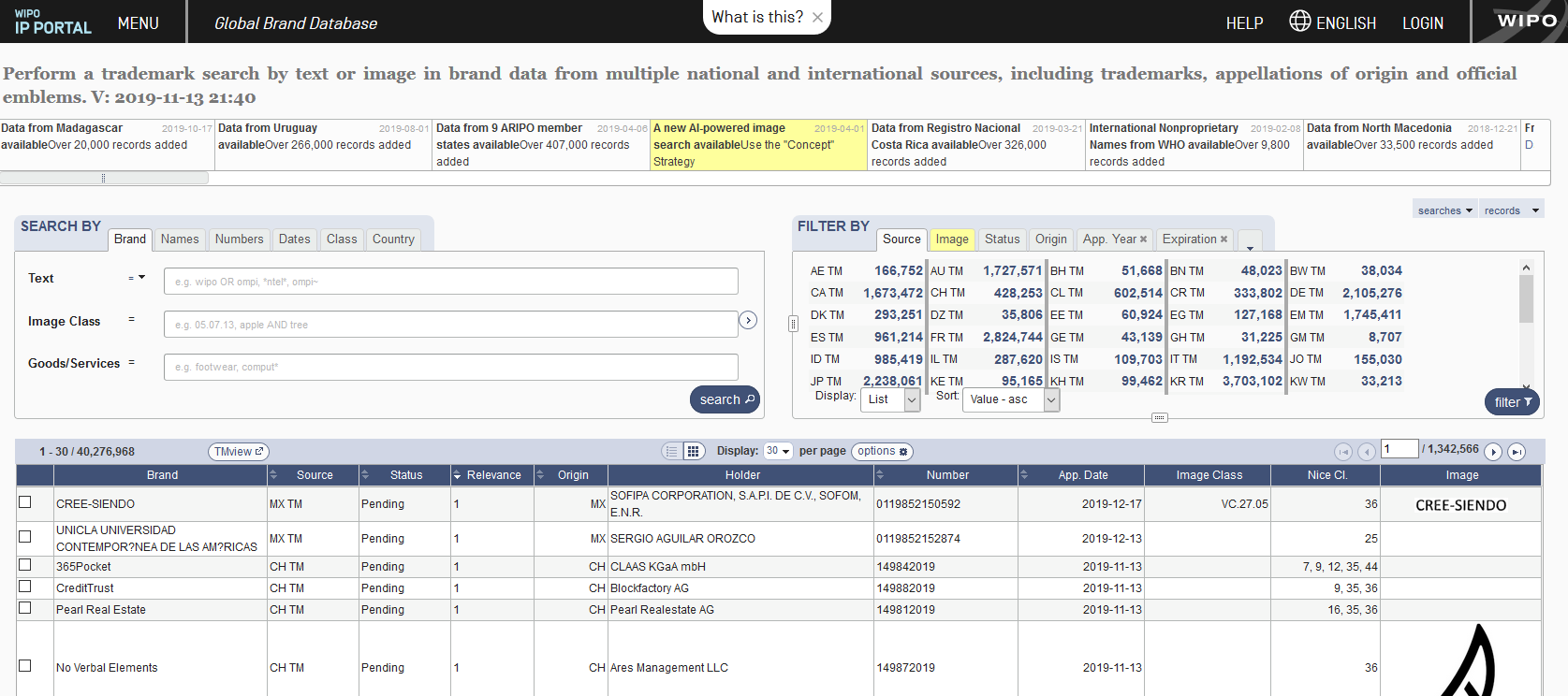 Image search: 2/3 steps
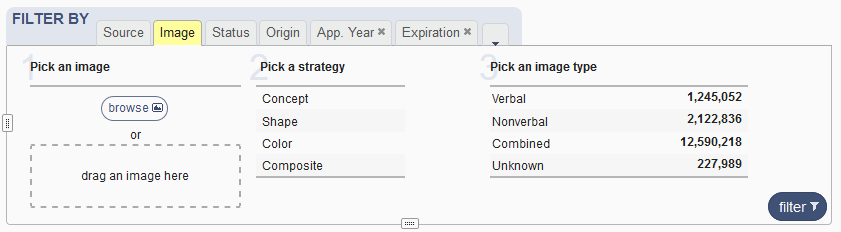 1. Image = unique search term
2. Rank search results by visual similarity to an image
Step 1: select image
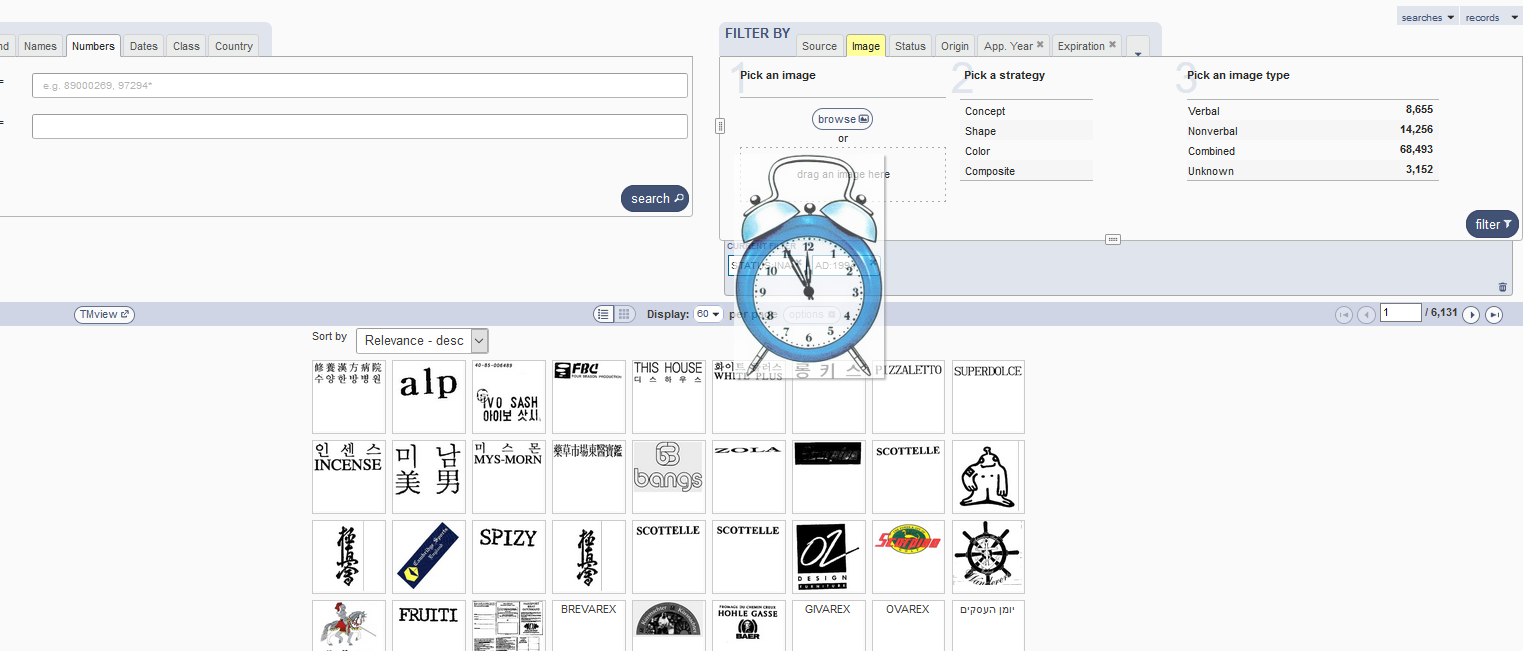 Step 1: image
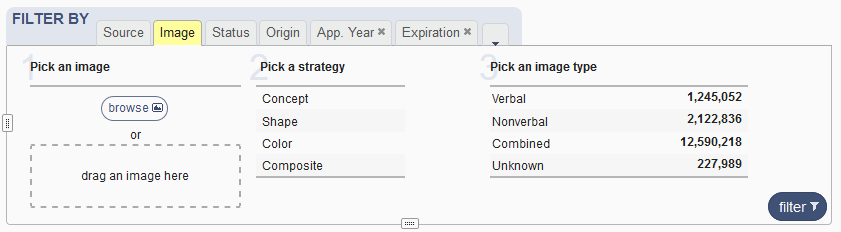 Image: edit
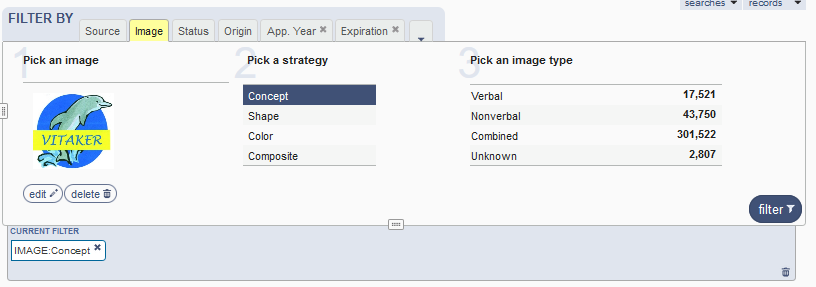 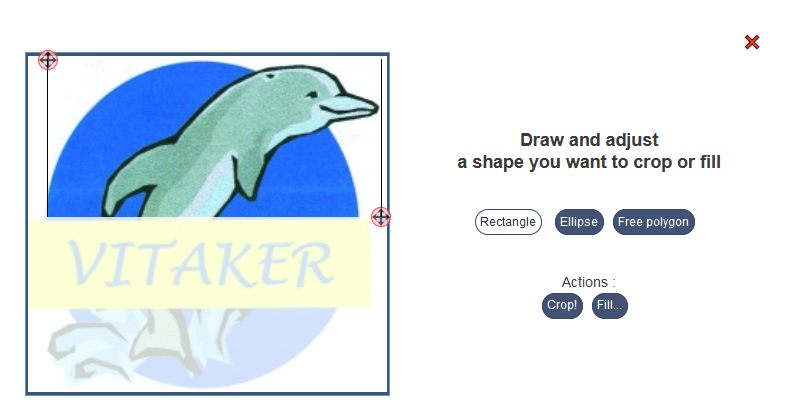 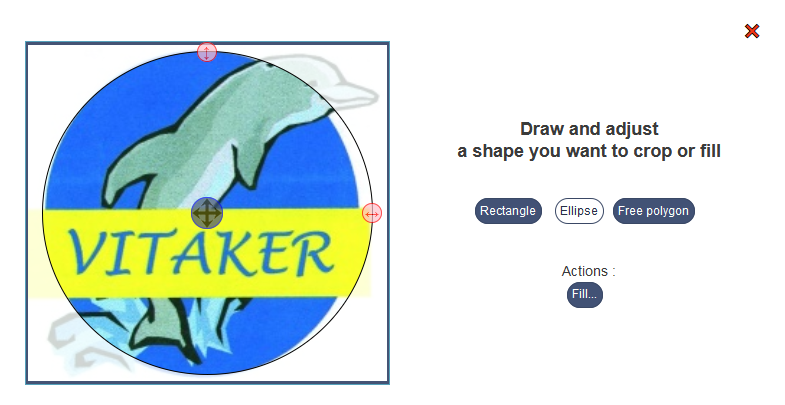 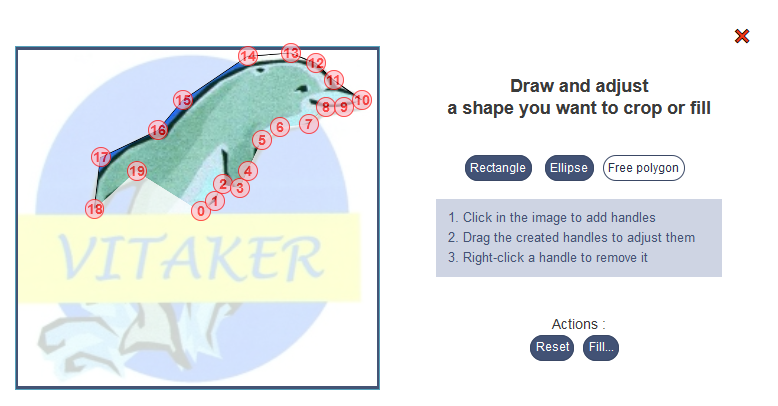 Step 2: strategies
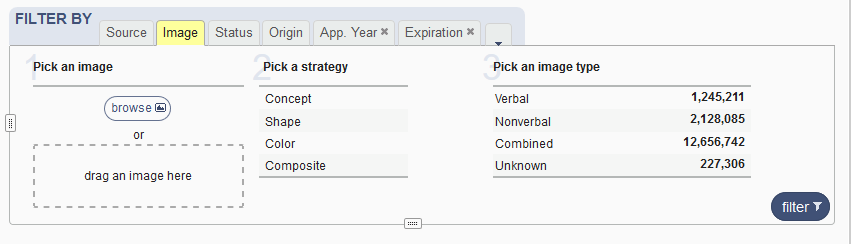 Concept: abstract idea
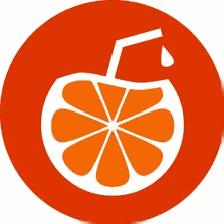 Strategy: shape
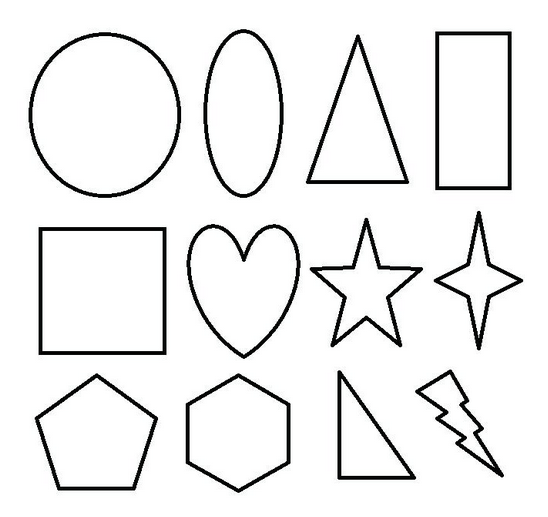 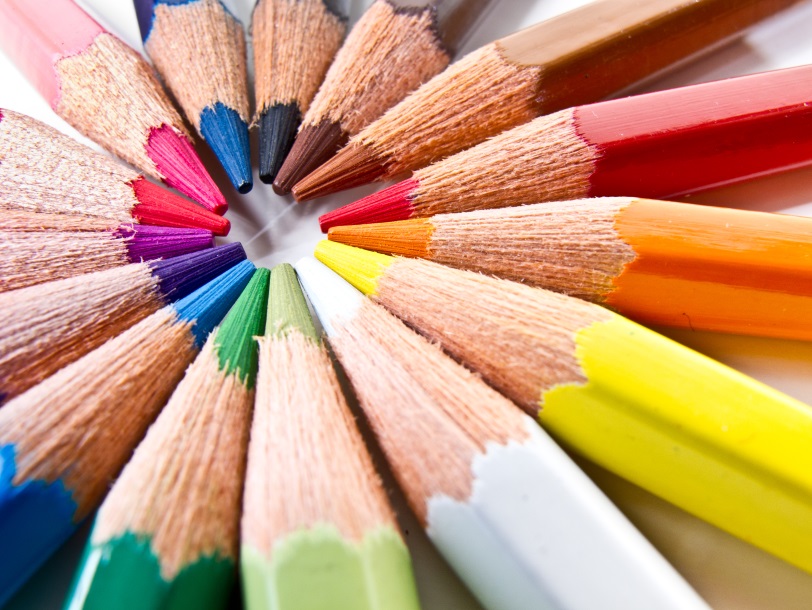 [Speaker Notes: Shape . This comparison method looks only at the distribution of lines in your source image, and looks for similar images in our collection. Color is completely ignored for this type of search.]
Strategy: color
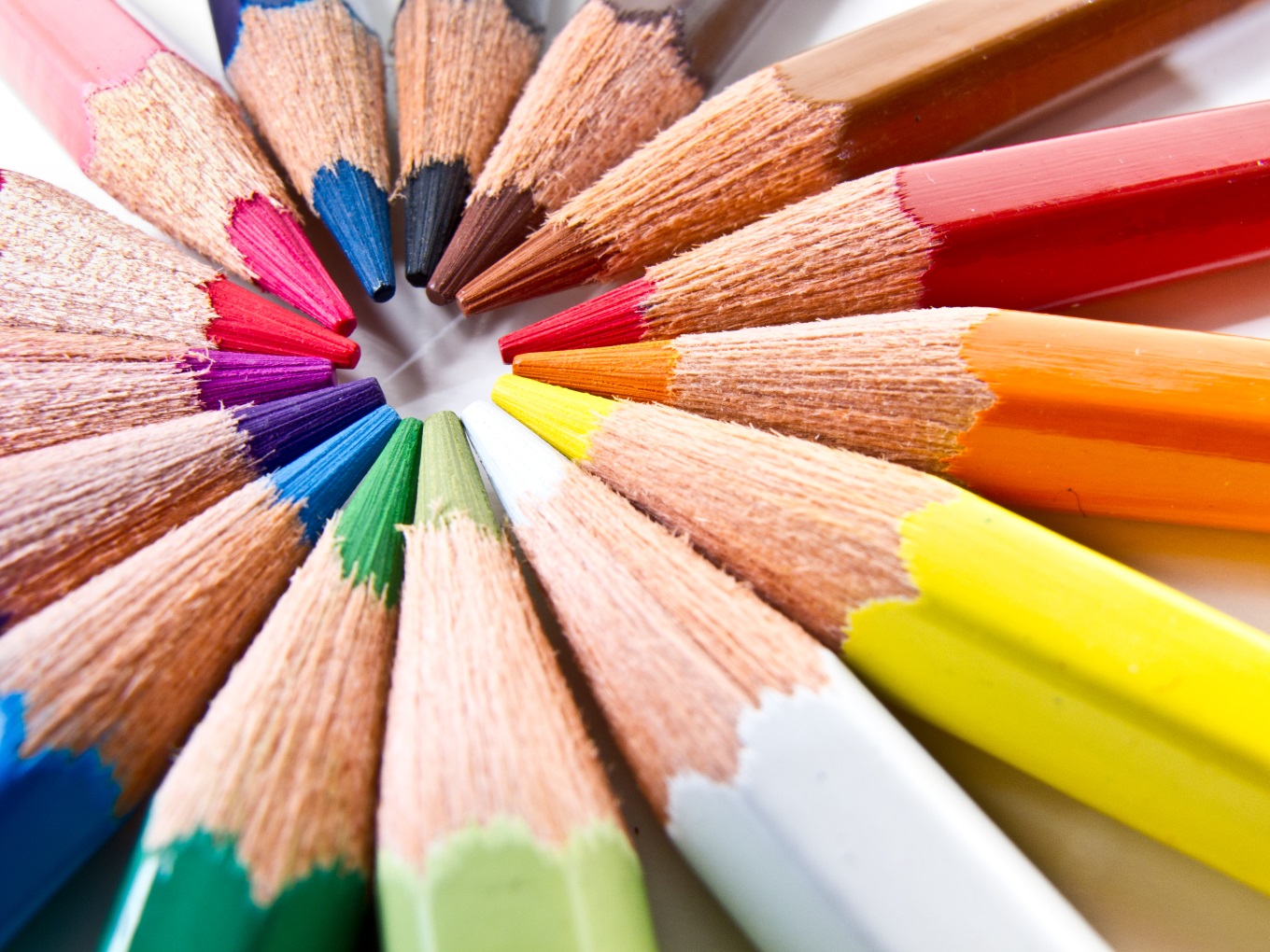 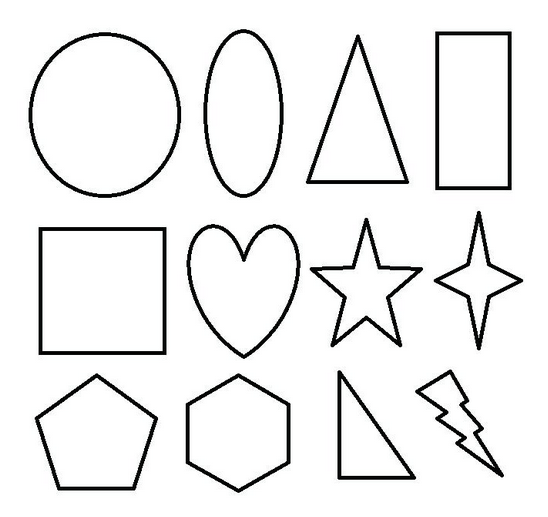 [Speaker Notes: Color . This comparison method looks only at the colors in the image, and how they are distributed in the image. It.s not as effective at matching shapes as the Shape or Texture methods, but is the most accurate for matching colors.]
Strategy: composite
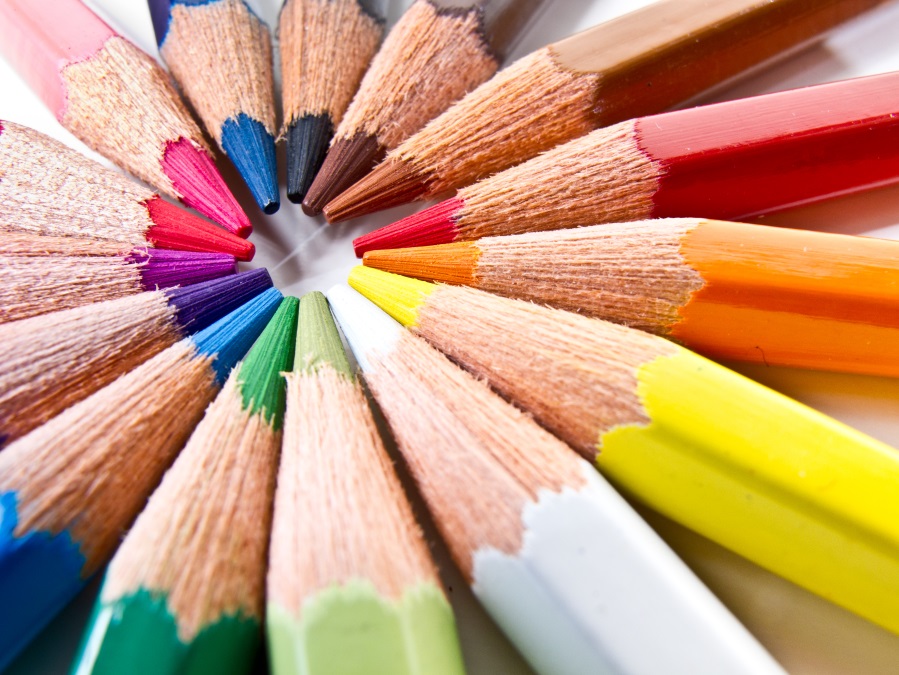 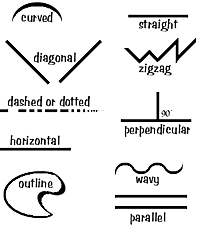 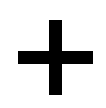 [Speaker Notes: Composite . This option uses both color and line information in it.s analysis, but since it uses both simultaneously, it.s not as accurate as other options, but you may still receive interesting results.]
Step 3 (optional): image type
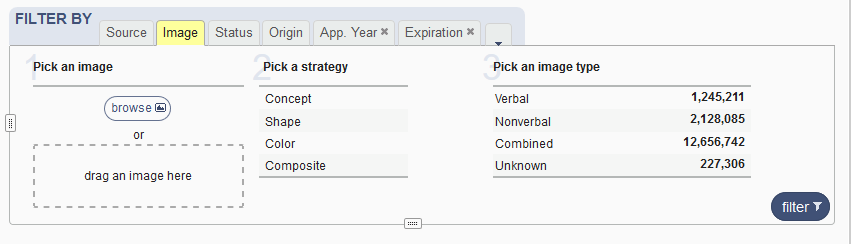 Image type: verbal
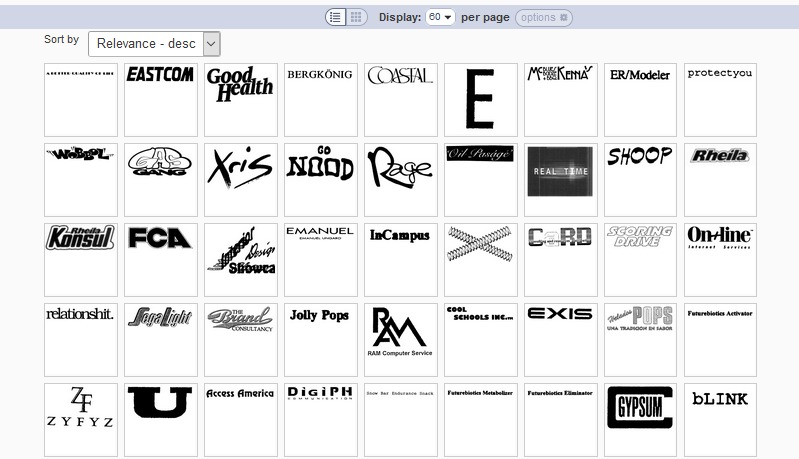 [Speaker Notes: Verbal . These are marks that are determined to have only a textual element of some form, without being noted as having a design element. You can find any of these marks by searching in the .Text. in the .Brand. tab in the Global Brand Database page. Note that these are only records which contain an image. If the brand is purely textual and doesn.t have an associated image, this filter will not match. For some countries, it is impossible to determine the type of image (see the .Unknown. option), so this filter will automatically exclude those images as they may or may not contain a device.]
Image type: non verbal
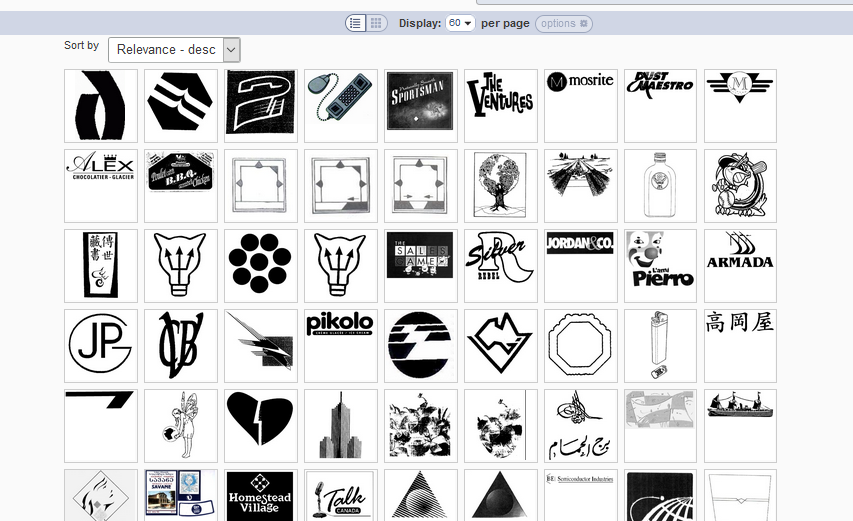 [Speaker Notes: Nonverbal . This will match images that are determined to have no textual element at all, but only some form of device, shape, color, scent or sound.]
Image type: combined
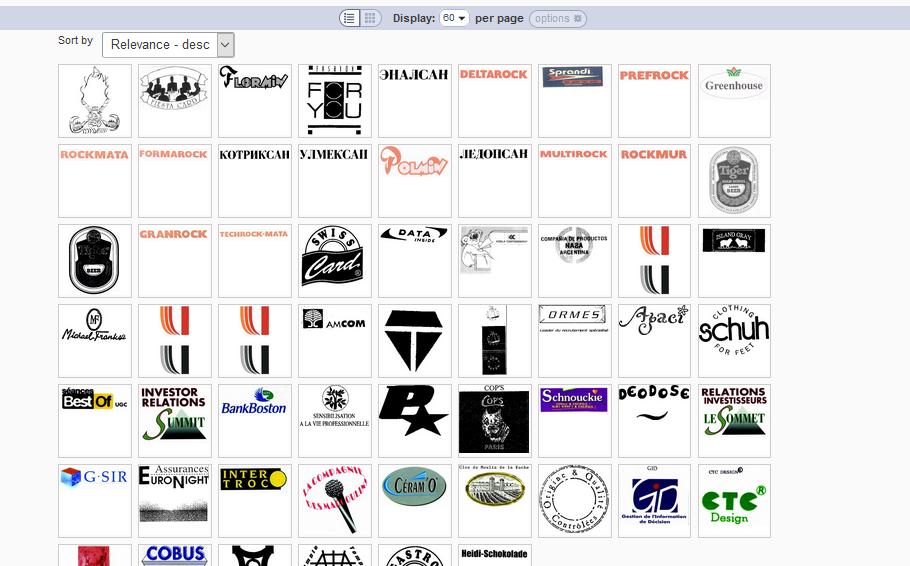 [Speaker Notes: Combined . This will match images associated with records that are determined to have both a textual and non-textual element.]
Image type: unknown
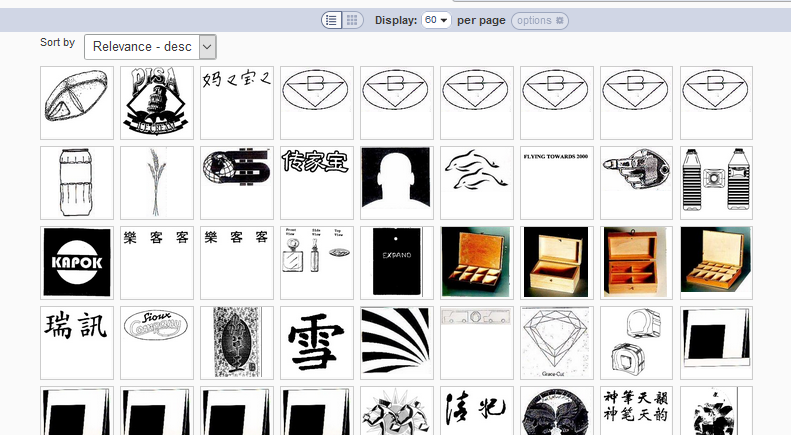 [Speaker Notes: Unfortunately, in some collections, it is impossible to determine what is comtained in the associated image, and these images are marked .Unknown.. They may be verbal, non-verbal or combined.]
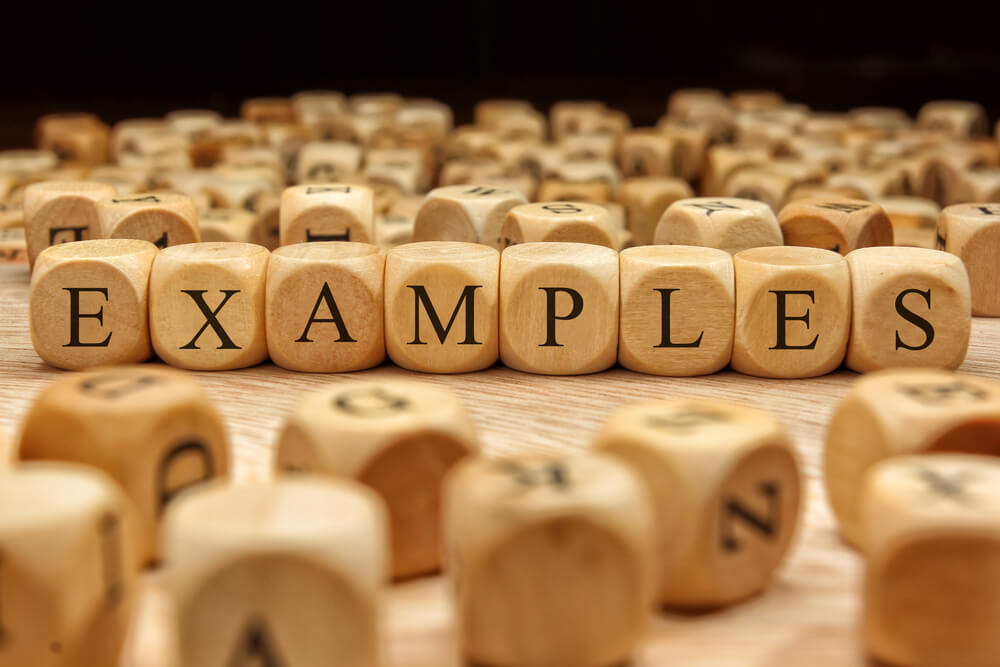 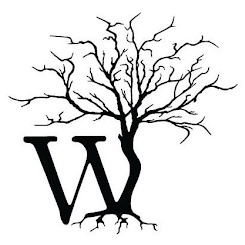 Strategy: Shape
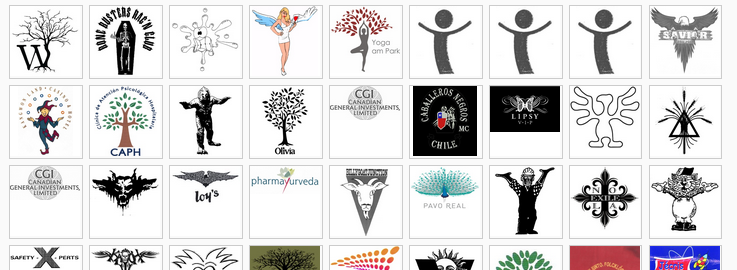 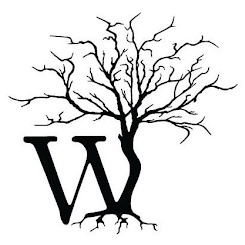 Strategy: concept
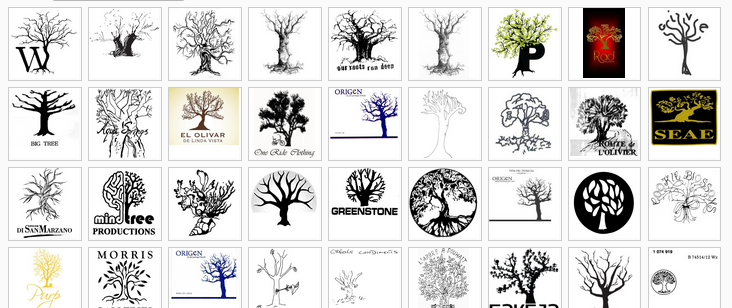 Strategy: Shape
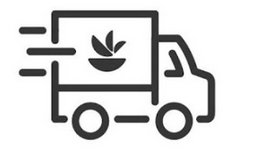 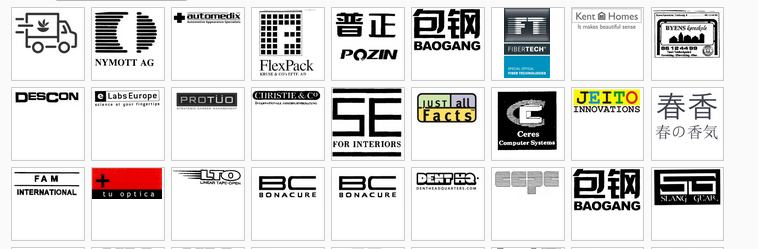 Strategy: concept
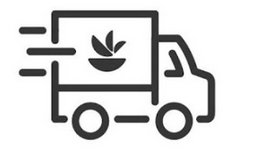 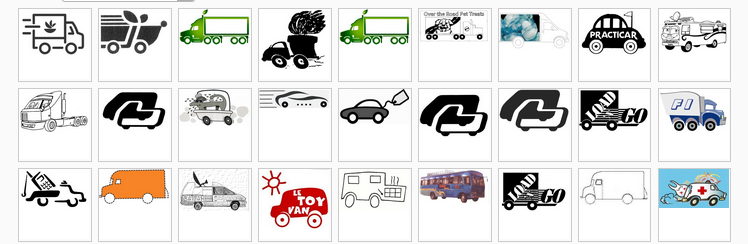 Strategy: Shape
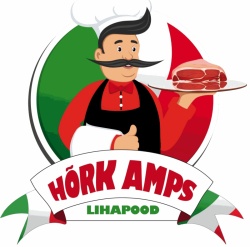 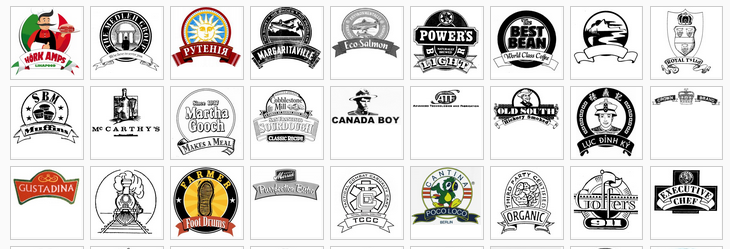 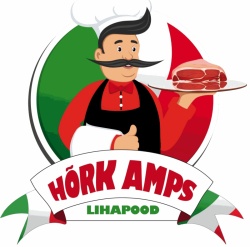 Strategy: Color
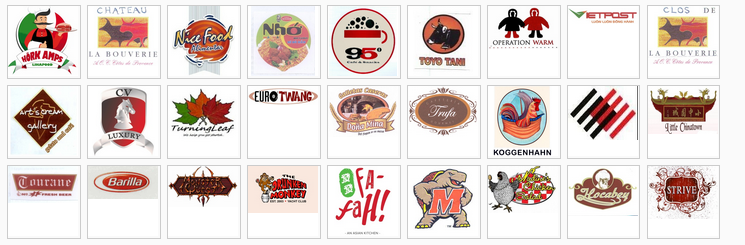 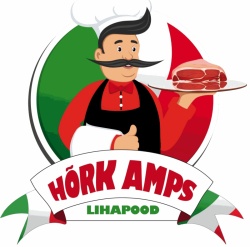 Strategy: concept
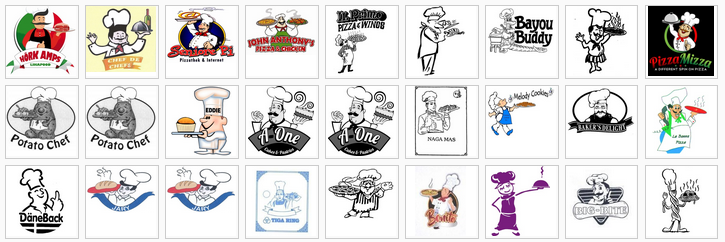 Filter & Combine
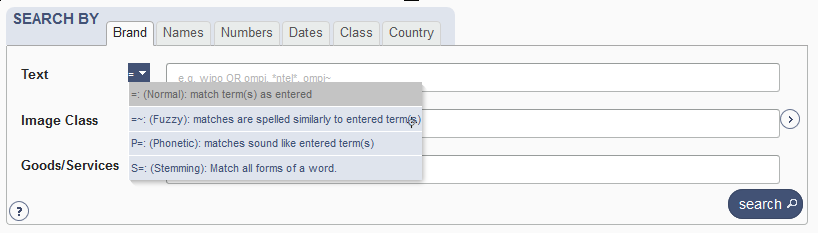 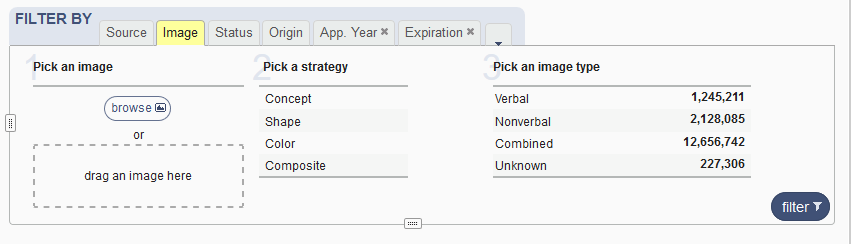 Add a classification
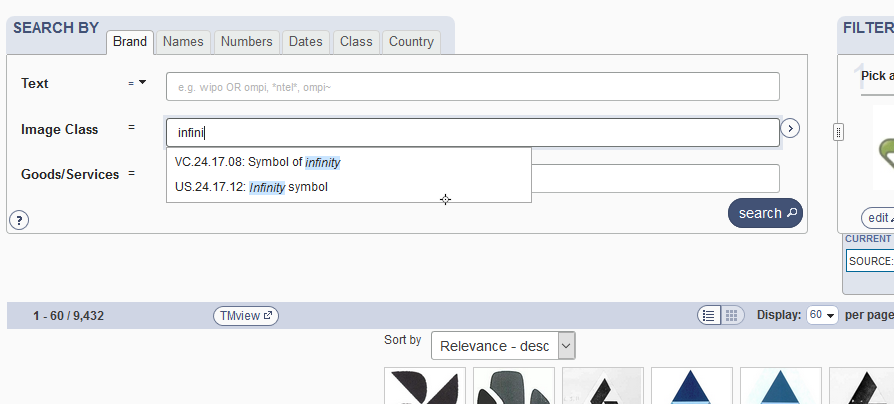 [Speaker Notes: Helping the system go the right direction with classes]
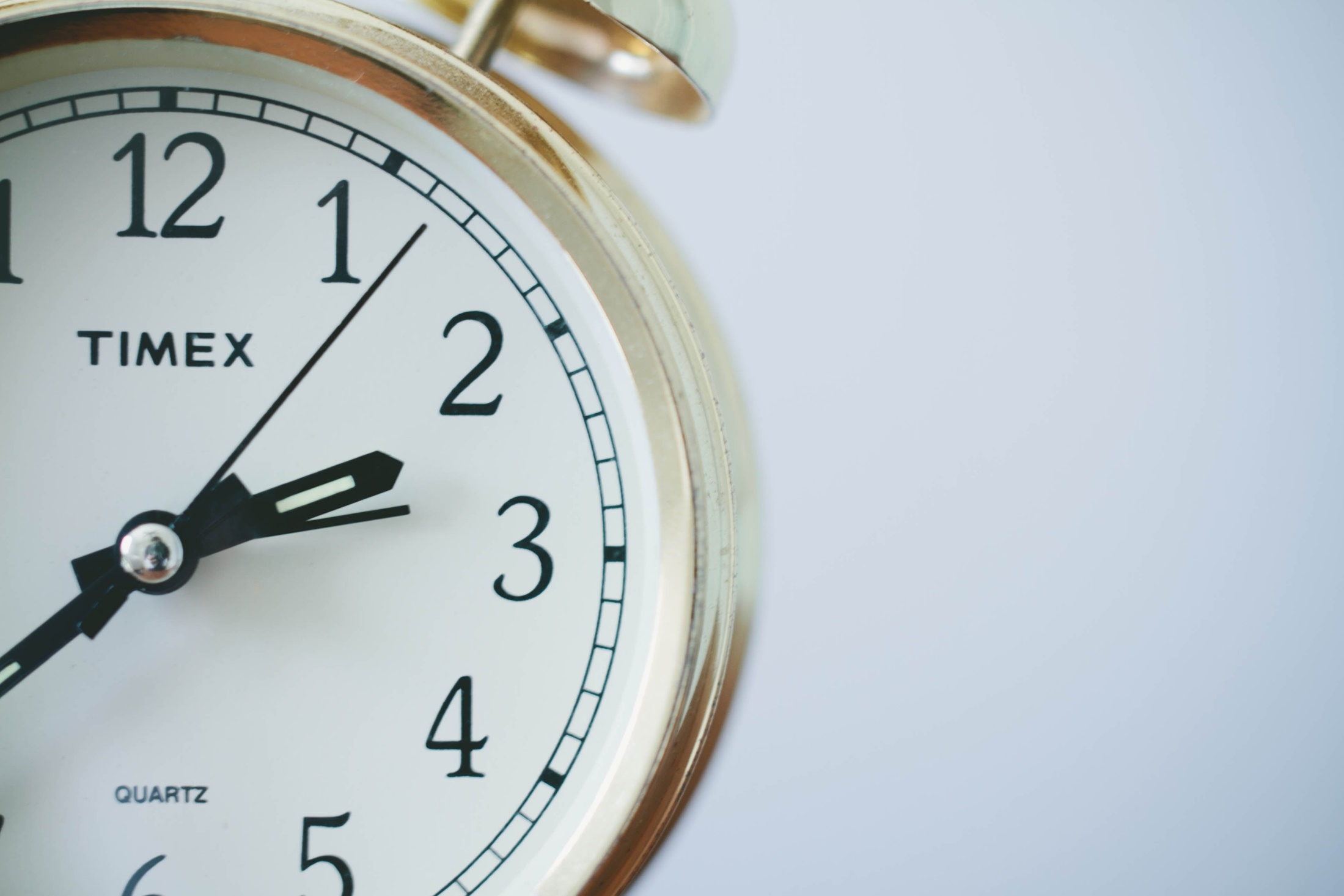 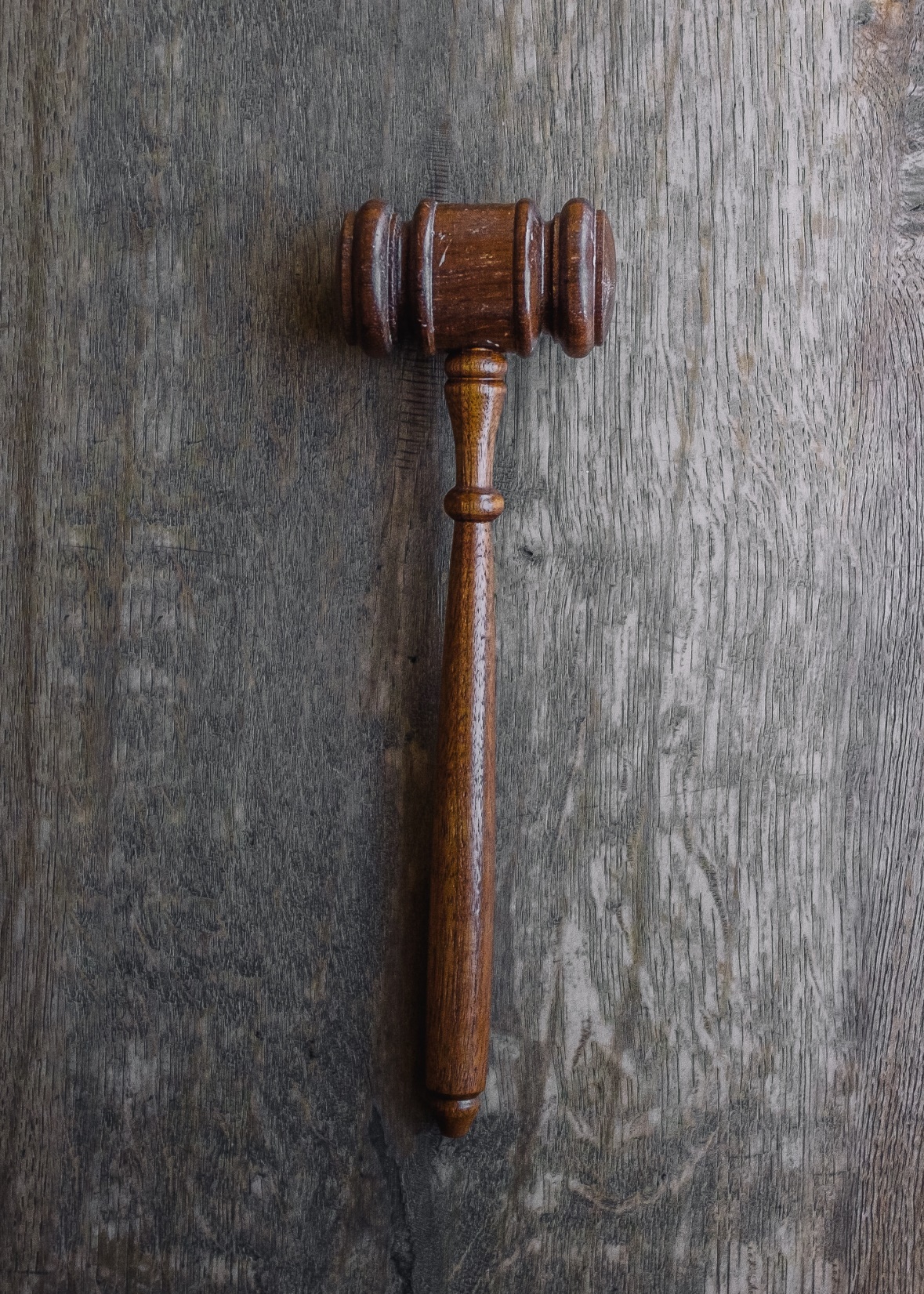 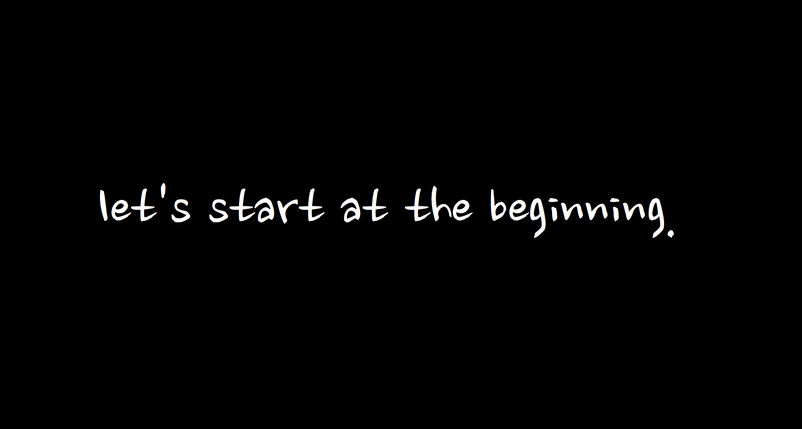 Image similarity: history
Released in 2014

Based on Image features:
Shape
Color
Texture

 Very effective: simple geometric shapes
Image similarity: limitation
Semantic similarity
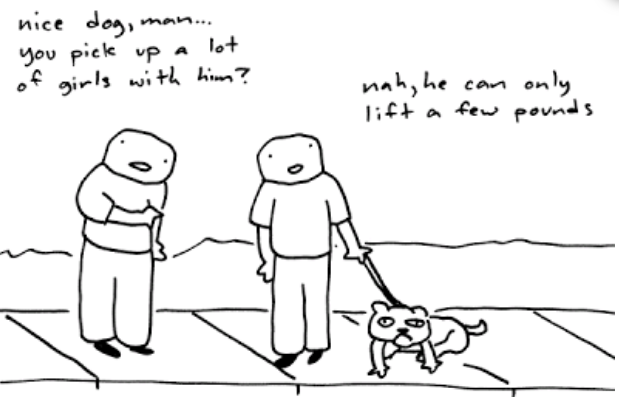 Image similarity: now
AI based search
Semantic search by definition
Automated classification of images

Release date: April 2019
Image classification: example
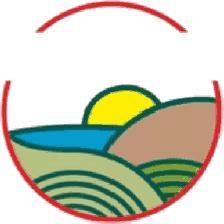 1 06.09.05 Other cultivated areas                                       (15.1)
 2 01.05.01 Sun, rising or setting (partially exposed or partially o...  (13.8)
 3 06.03.03 Open sea, stretches of water without shore, multiple wav...  (12.9)
 4 26.01.06 Semi-circles                                                 (11.8)
 5 06.01.04 Mountains, mountain landscapes                               (10.9)
 6 06.09.03 Farms                                                        (10.2)
 7 01.15.01 Rainbows                                                     (10.1)
 8 01.05.25-Other representations of the sun                             (9.9)
 9 07.11.11-Roads without lines or dividers                              (9.5)
10 01.15.13-Single wave of water                                         (9.4)
[Speaker Notes: Numbers on right indicate how obvious the concept is presnet in the image, arbitory, deep netowrk decide, value used to determine how how relevant the image is to the query image, simialr concept with simialr  weight are ranked higher]
Image classification: example
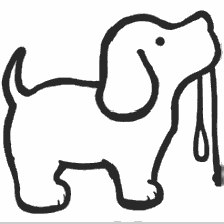 1 03.01.08 Dogs                                                         (14.8)
 2 03.01.24 Stylized cats, dogs, wolves, foxes, bears, lions or tige...  (14.5)
 3 18.13.05 Yokes, collars, leashes, and harnesses for other animals     (13.8)
 4 03.01.07 Shadows or silhouettes of dogs                               (13.5)
 5 03.01.04 Domestic cats                                                (10.9)
 6 03.03.24 Stylized elephants, hippopotami, rhinoceri, giraffes, al...  (9.8)
 7 03.03.01 Elephants, mammoths                                          (9.7)
 8 03.01.26 Costumed animals and those with human attributes in this...  (9.6)
 9 02.11.01 Hearts                                                       (9.2)
10 03.01.17 Cats, dogs, wolves, foxes, bears, lions or tigers with f...  (8.6)
Image classification: example
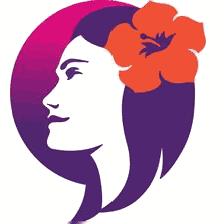 1 02.03.22 Heads, portraits or busts of women in profile                (13.2)
 2 02.03.18 Women wearing ribbons or flowers in their hair               (11.6)
 3 02.03.24 Stylized women, including women depicted in caricature f...  (10.3)
 4 02.03.01 Heads, portraits, busts of women not in profile.             (10.0)
 5 02.03.02 Shadows or silhouettes of women                              (9.9)
 6 05.05.25 Other flowers including daffodils and irises                 (8.9)
 7 17.03.25 Other jewelry, including pendants, earrings and brooches     (8.5)
 8 02.03.25 Other women including hobos, women holding fans and wome...  (8.4)
 9 02.07.02 Groups of females                                            (8.2)
10 02.03.09 Romans, Greeks or Egyptian women (ancient dress)             (8.1)
Image classification: example
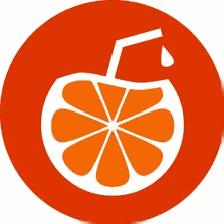 1 05.09.13 Slices or quarters of fruits, open fruits                    (13.0)
 2 05.09.04 Lemons, limes                                                (10.9)
 3 05.09.03 Oranges, tangerines and the like; grapefruit                 (10.4)
 4 01.15.18 More than one drop including teardrops or raindrops          (10.1)
 5 01.15.08 A single drop (including a single raindrop or a single t...  (9.6)
 6 05.05.25 Other flowers including daffodils and irises                 (8.4)
 7 05.03.25 Other leaves                                                 (7.9)
 8 01.01.04 A single star with six points                                (7.8)
 9 02.11.01 Hearts                                                       (7.3)
10 18.03.06 Baby carriages and strollers                                 (7.2)
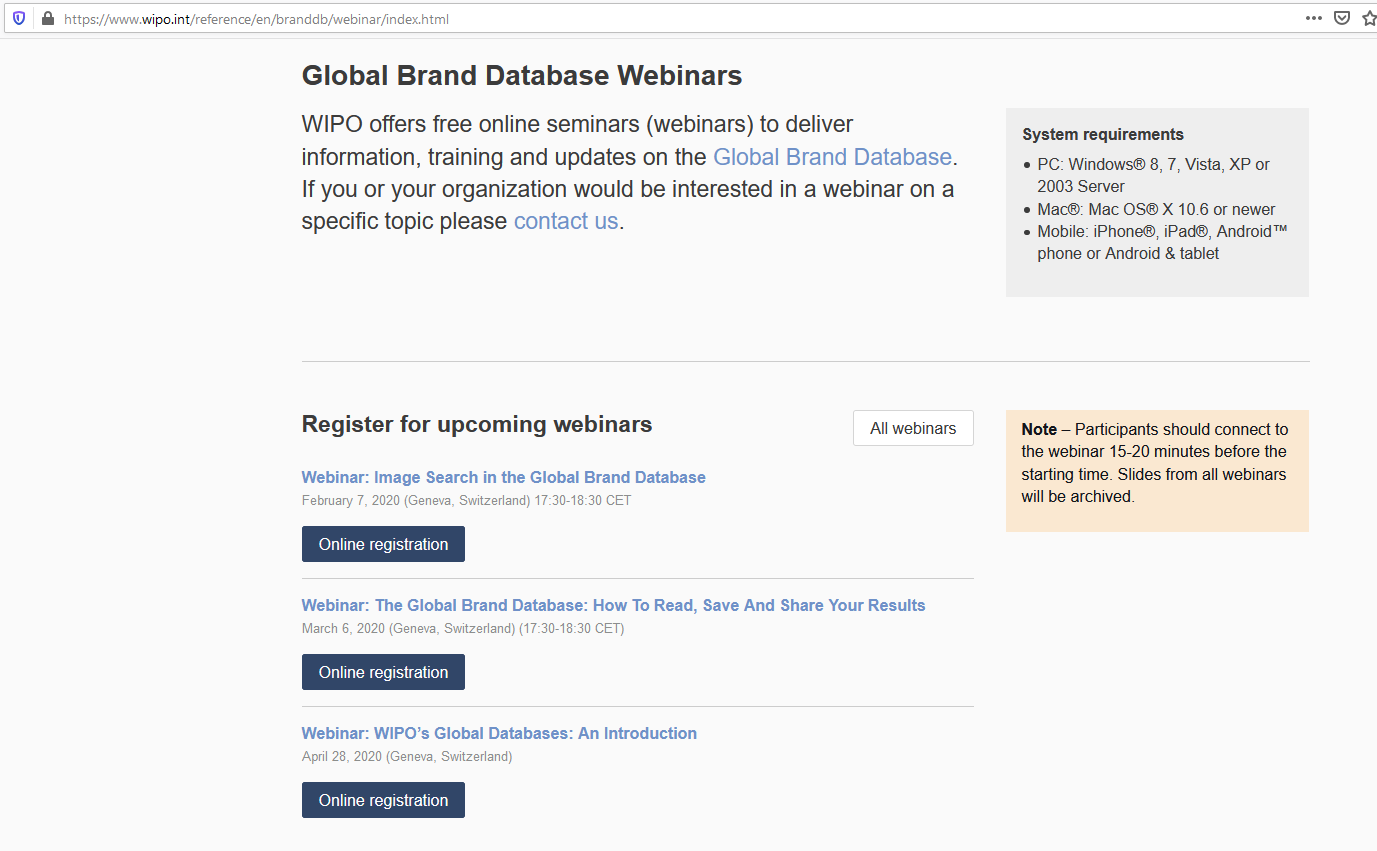 http://www.wipo.int/reference/en/branddb/webinar/index.html
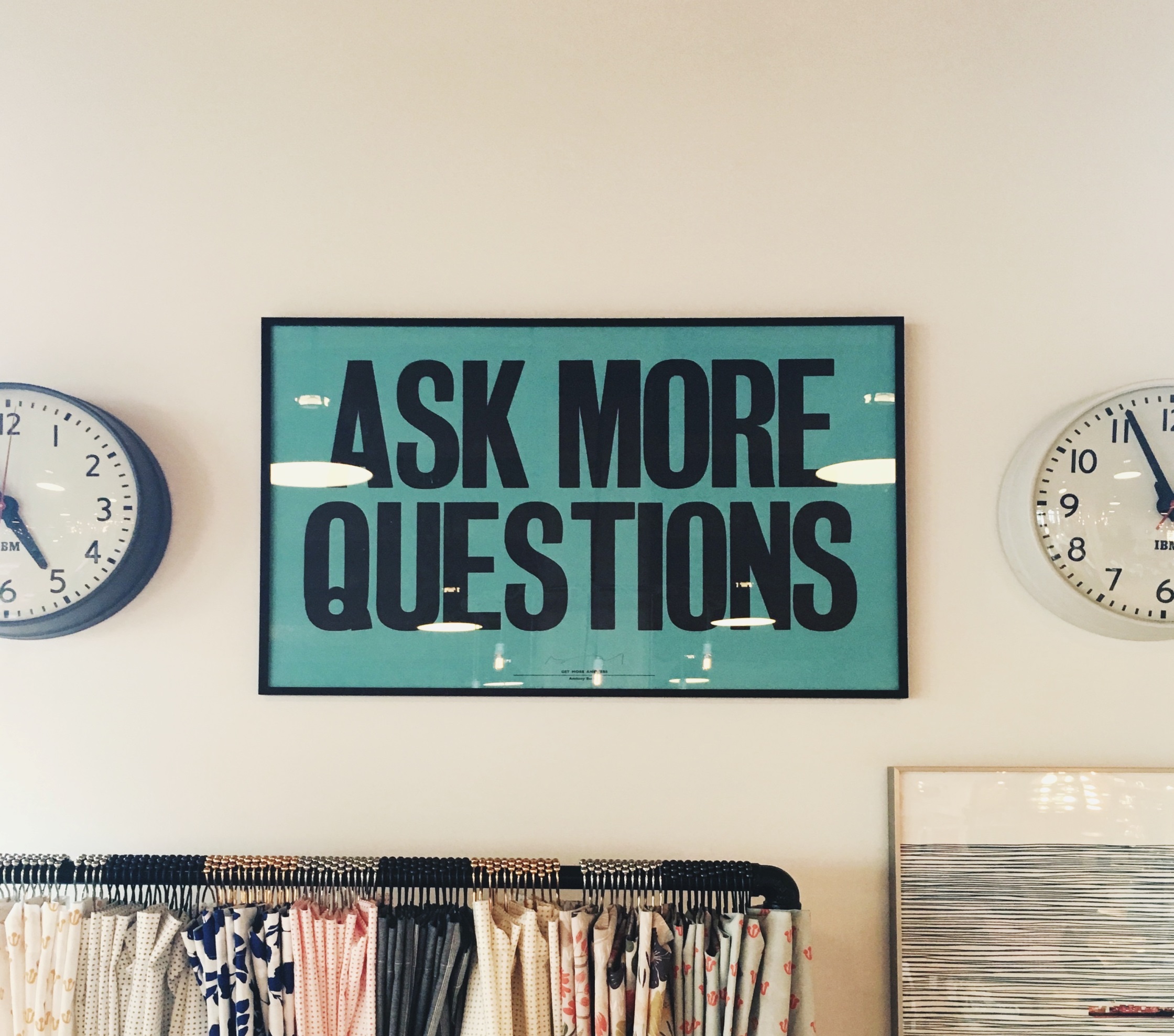 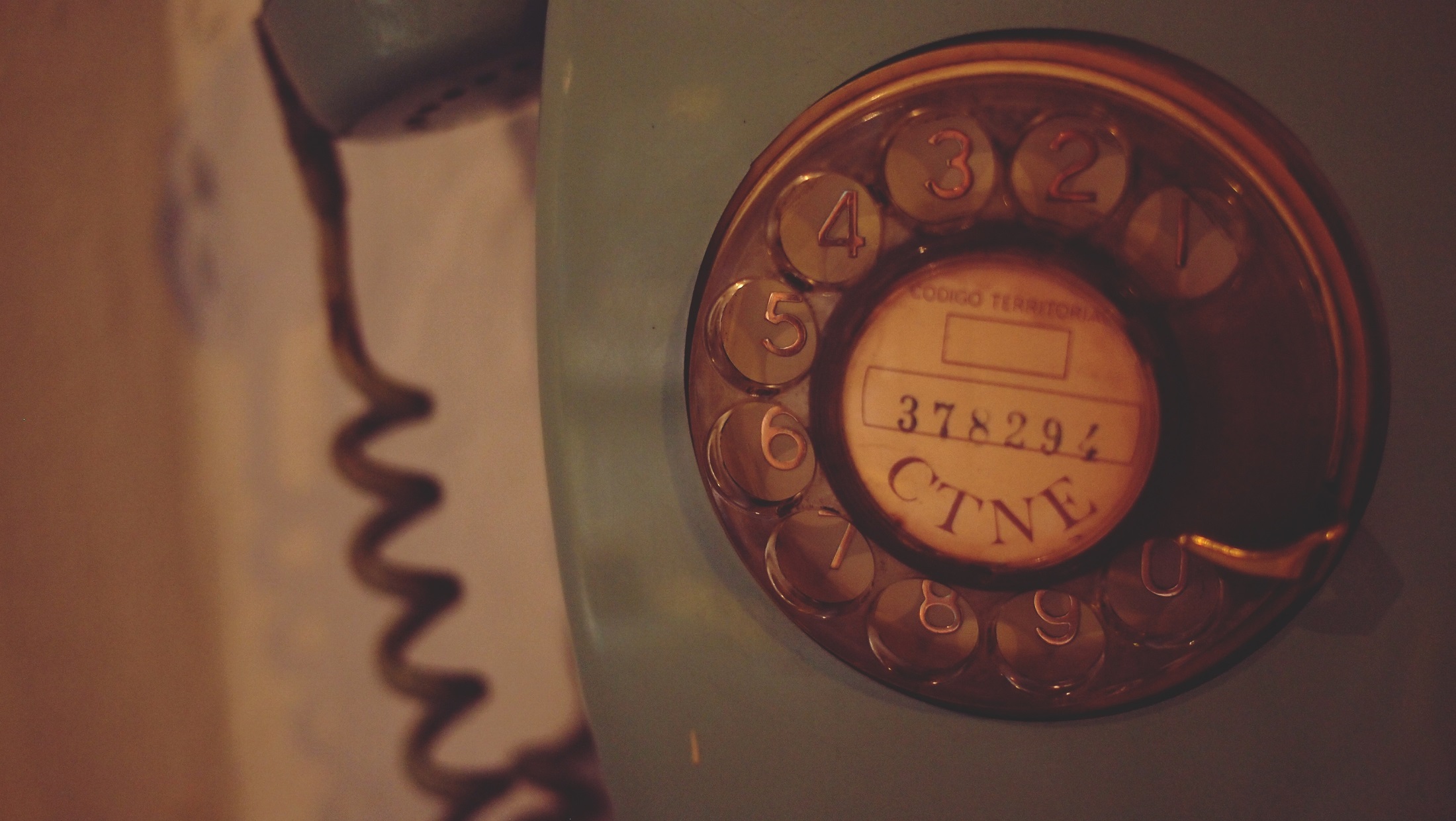 gbd@wipo.int